2: The Gas Analysis Package (GAP) developed for the Beagle2 mission. Such an instrument, incorporated into ...
A&G, Volume 51, Issue 4, August 2010, Pages 4.11–4.14, https://doi.org/10.1111/j.1468-4004.2010.51411.x
The content of this slide may be subject to copyright: please see the slide notes for details.
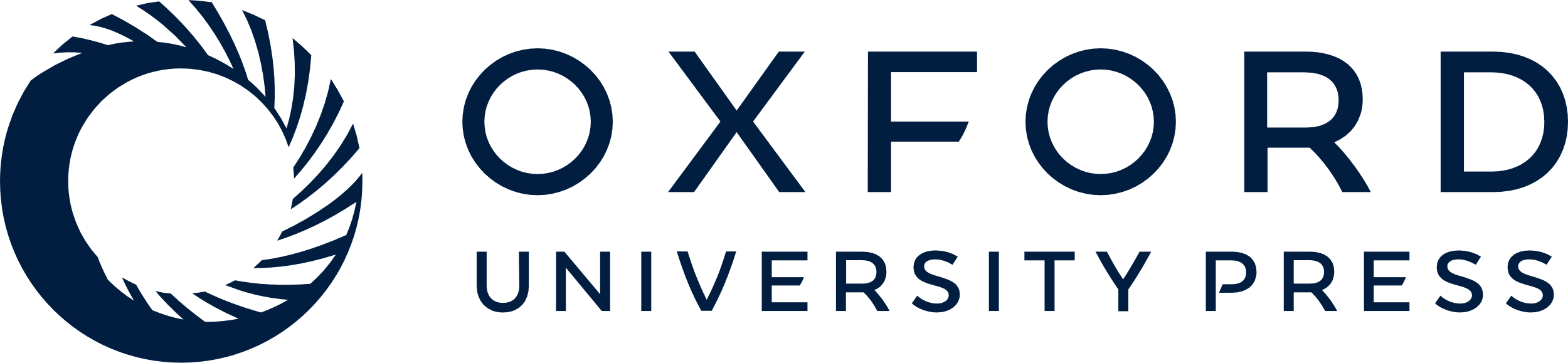 [Speaker Notes: 2: The Gas Analysis Package (GAP) developed for the Beagle2 mission. Such an instrument, incorporated into future lunar missions, would be ideal for detecting and characterizing volatile and organic substances in the lunar regolith. (Everett Gibson/OU/Beagle2)


Unless provided in the caption above, the following copyright applies to the content of this slide:]